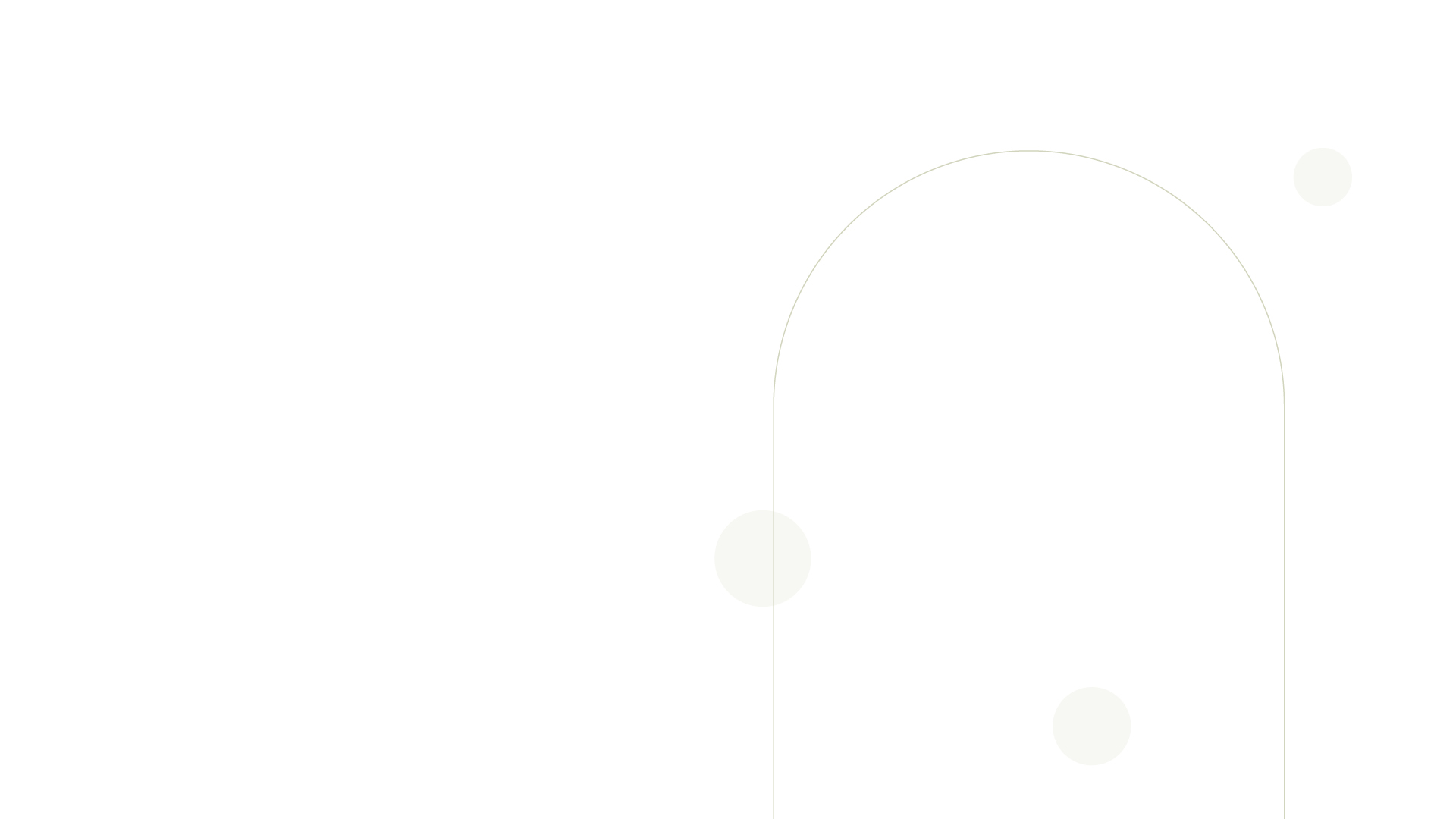 EVENT TITLE
Subtitle subtitle subtitle
Associate          Run Event
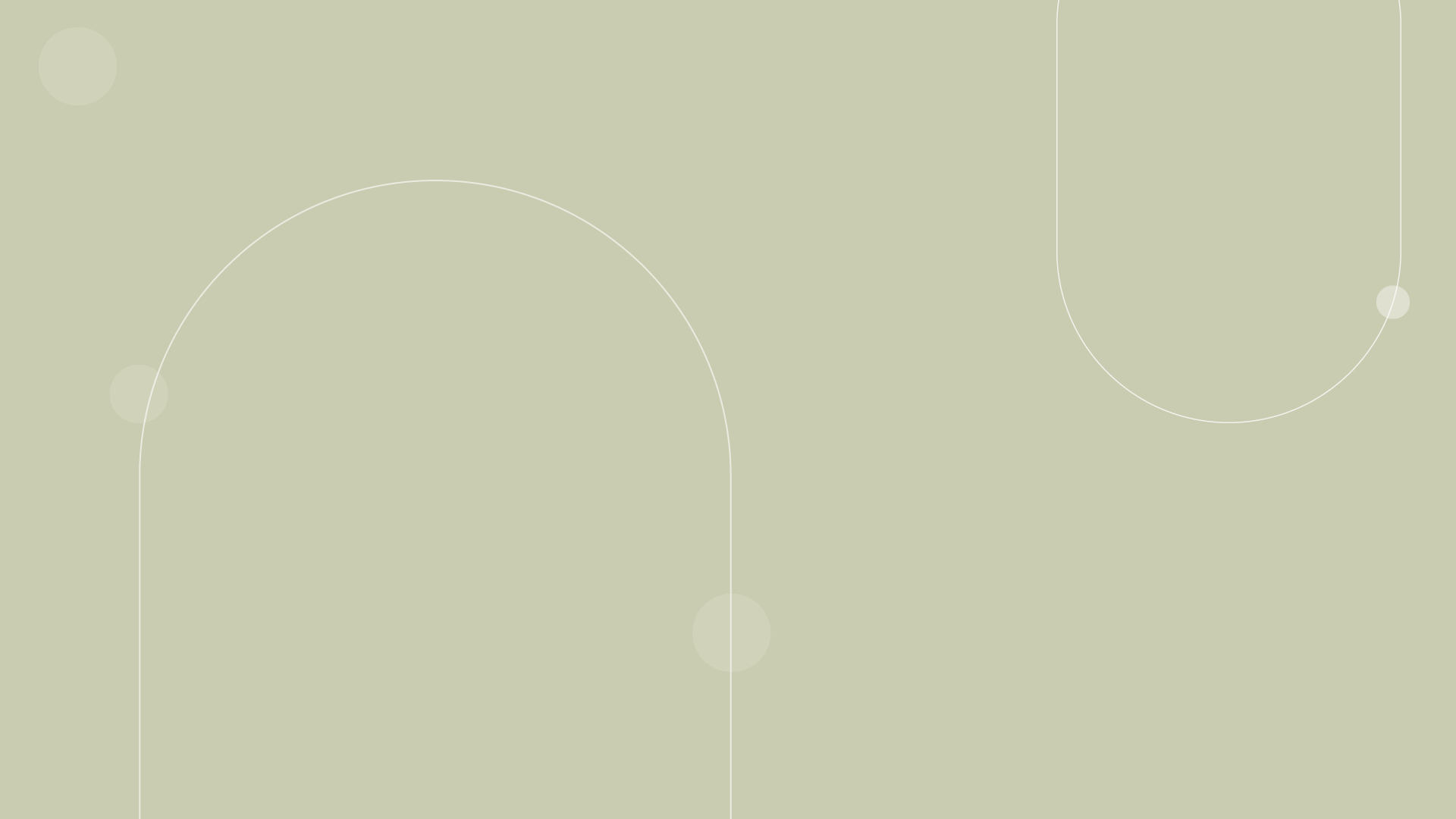 Associate          Run Event
EVENT TITLE
Subtitle subtitle subtitle
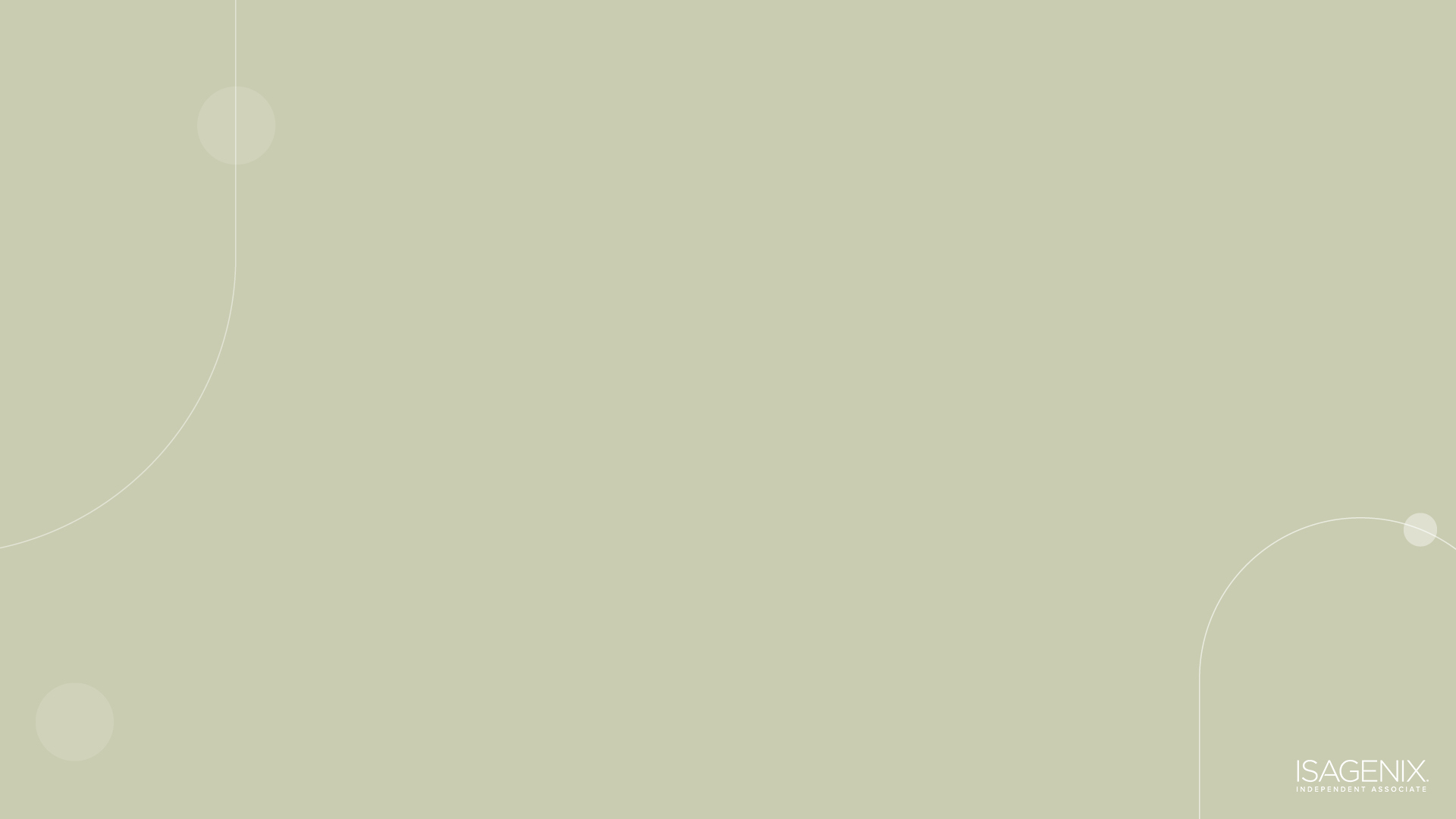 TITLE text holder
Subtitle subtitle subtitle
Insert content here
Insert content here
Associate          Run Event
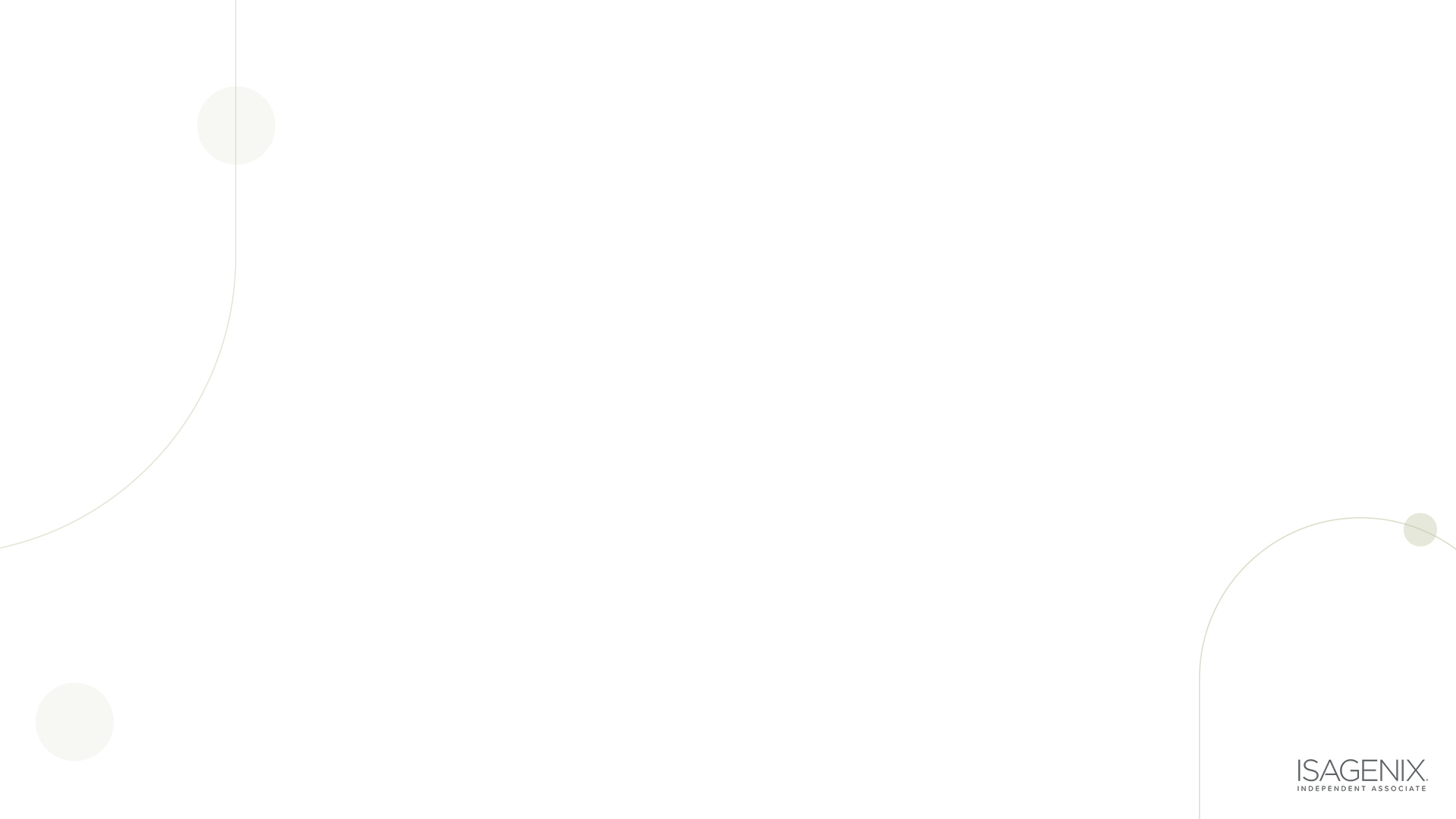 TITLE text holder
Subtitle subtitle subtitle
Insert content here
Insert content here
Associate          Run Event
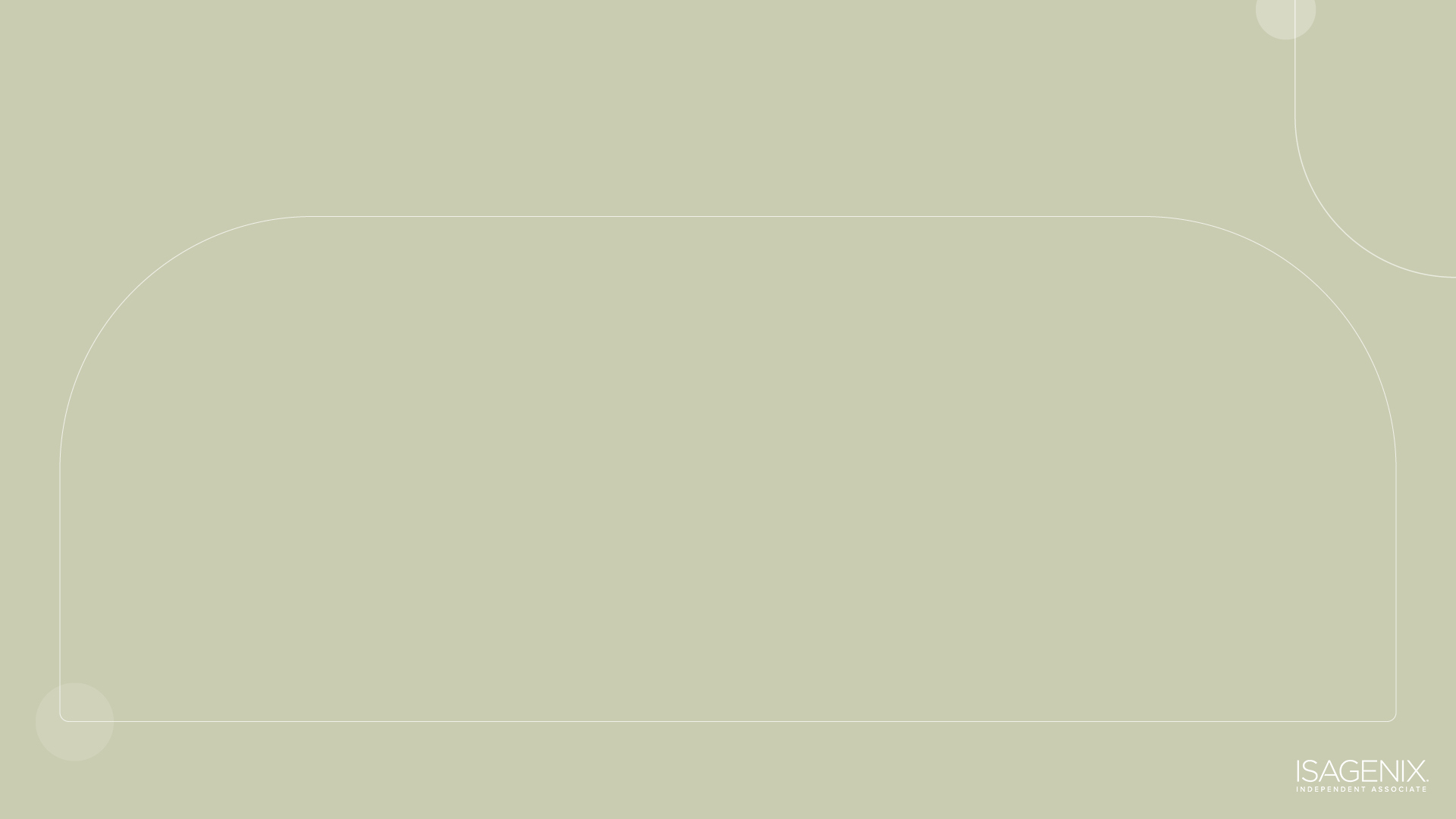 TITLE text holder
Subtitle subtitle subtitle
Insert content here
Insert content here
Associate          Run Event
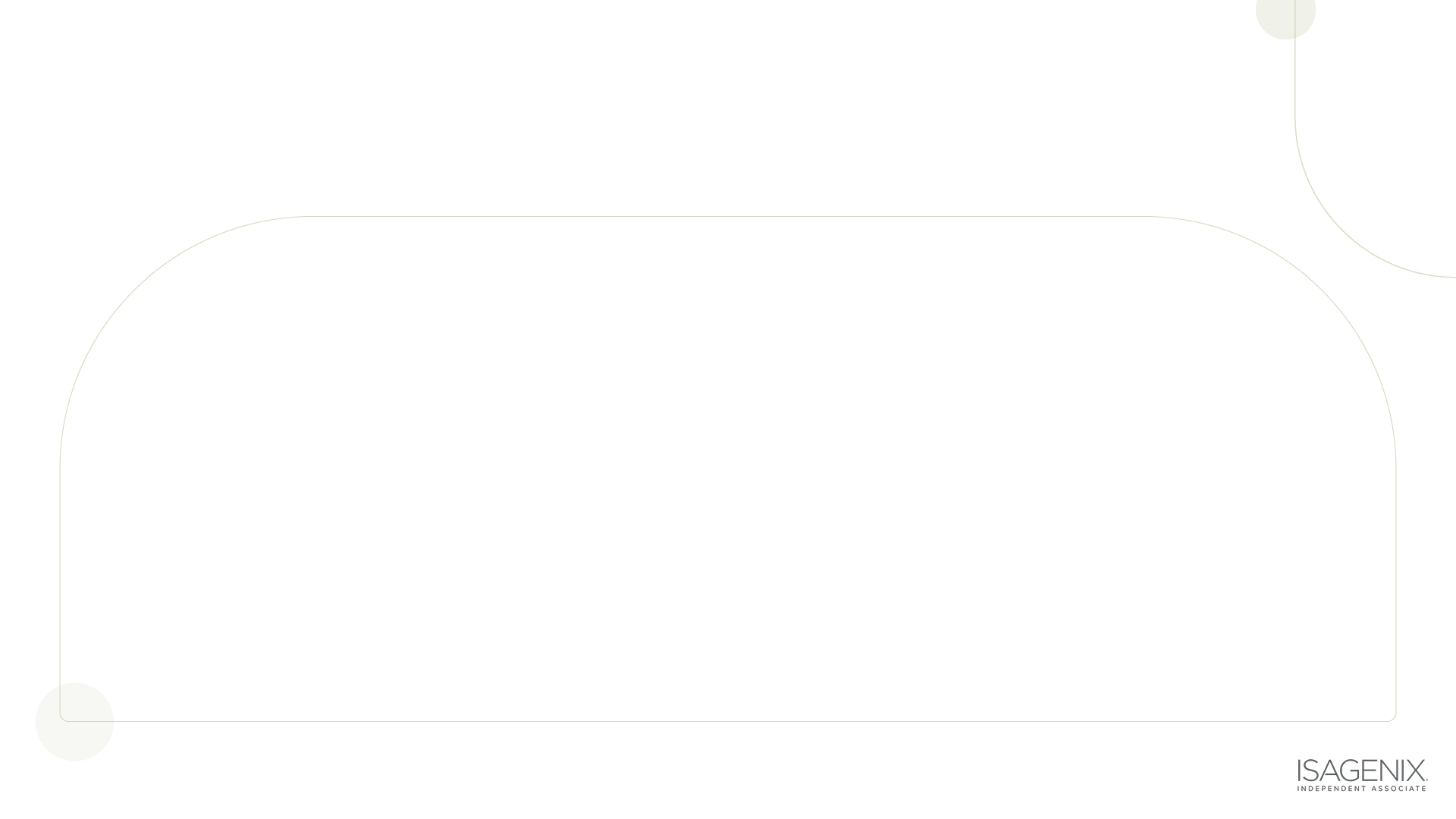 TITLE text holder
Subtitle subtitle subtitle
Insert content here
Insert content here
Associate          Run Event
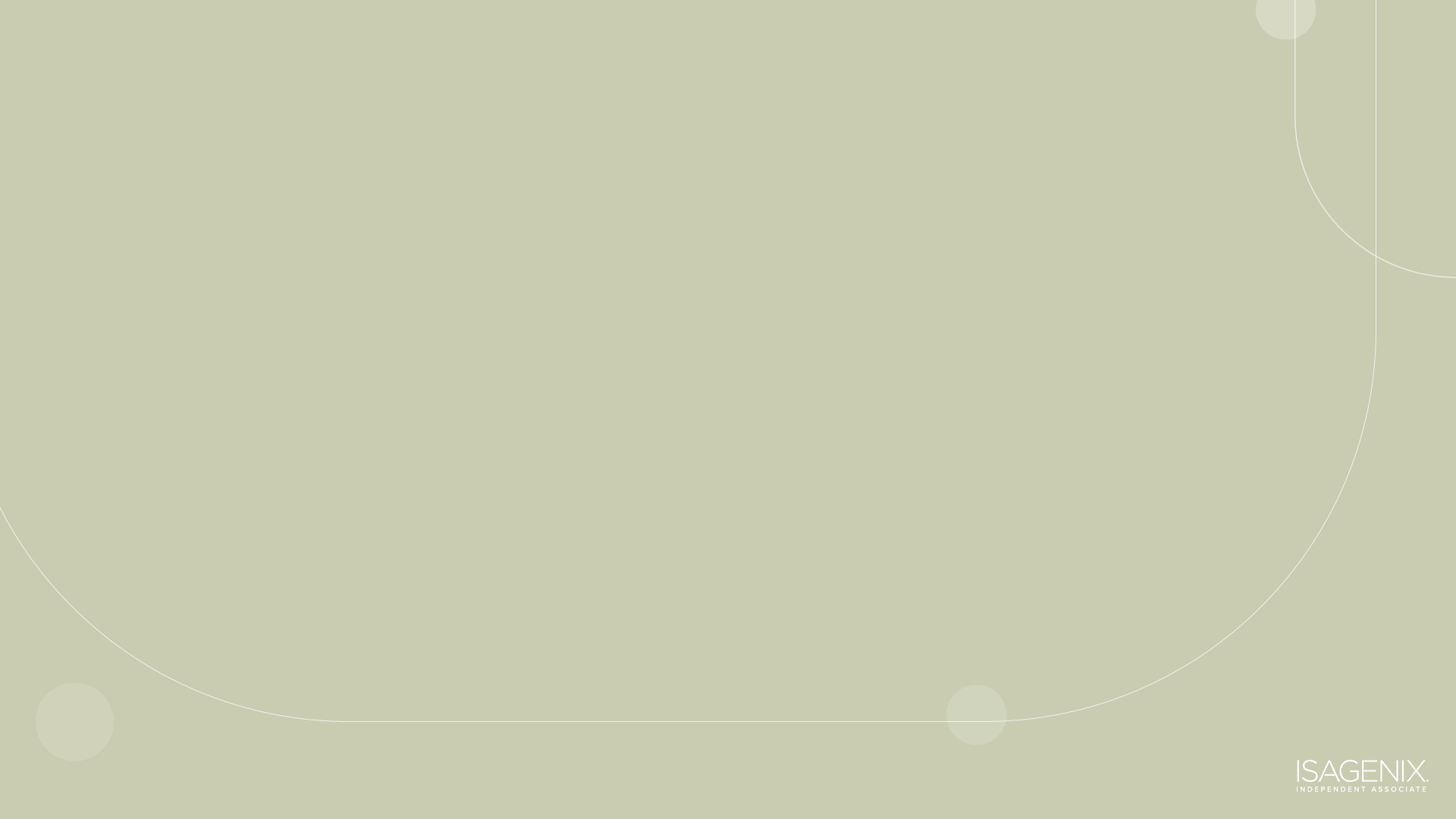 TITLE text holder
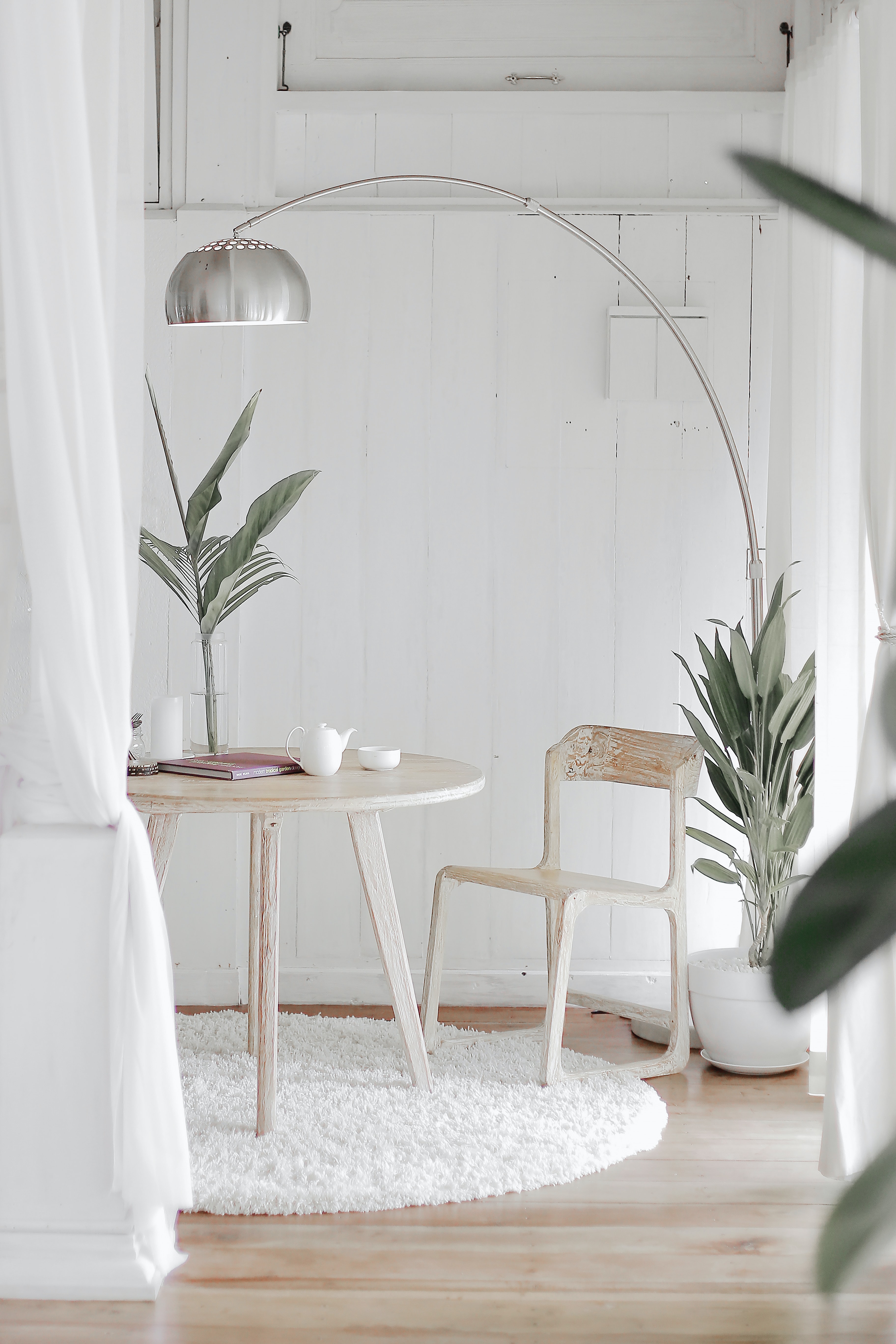 Subtitle subtitle subtitle
Insert content here
Insert content here
Associate          Run Event
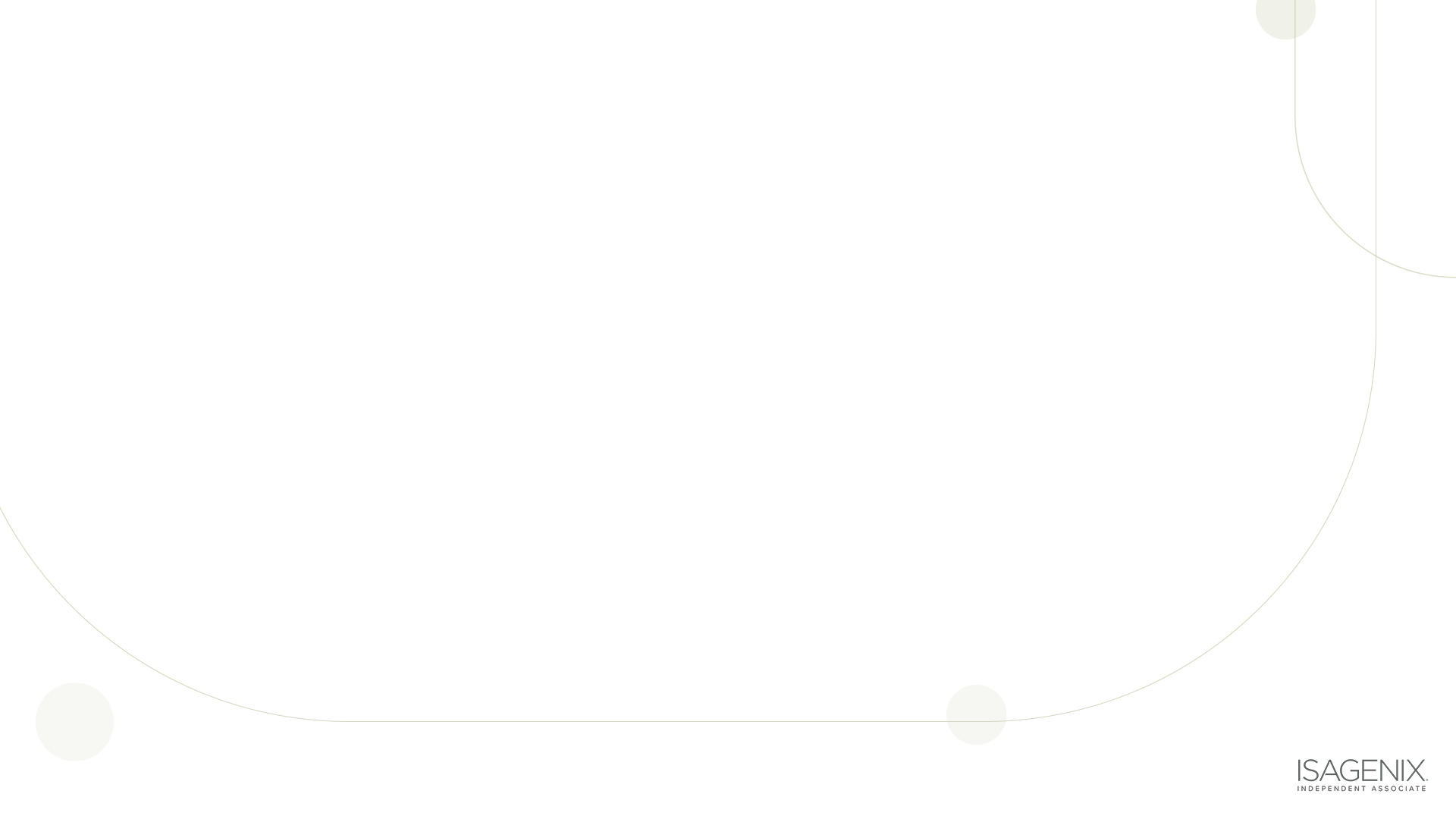 TITLE text holder
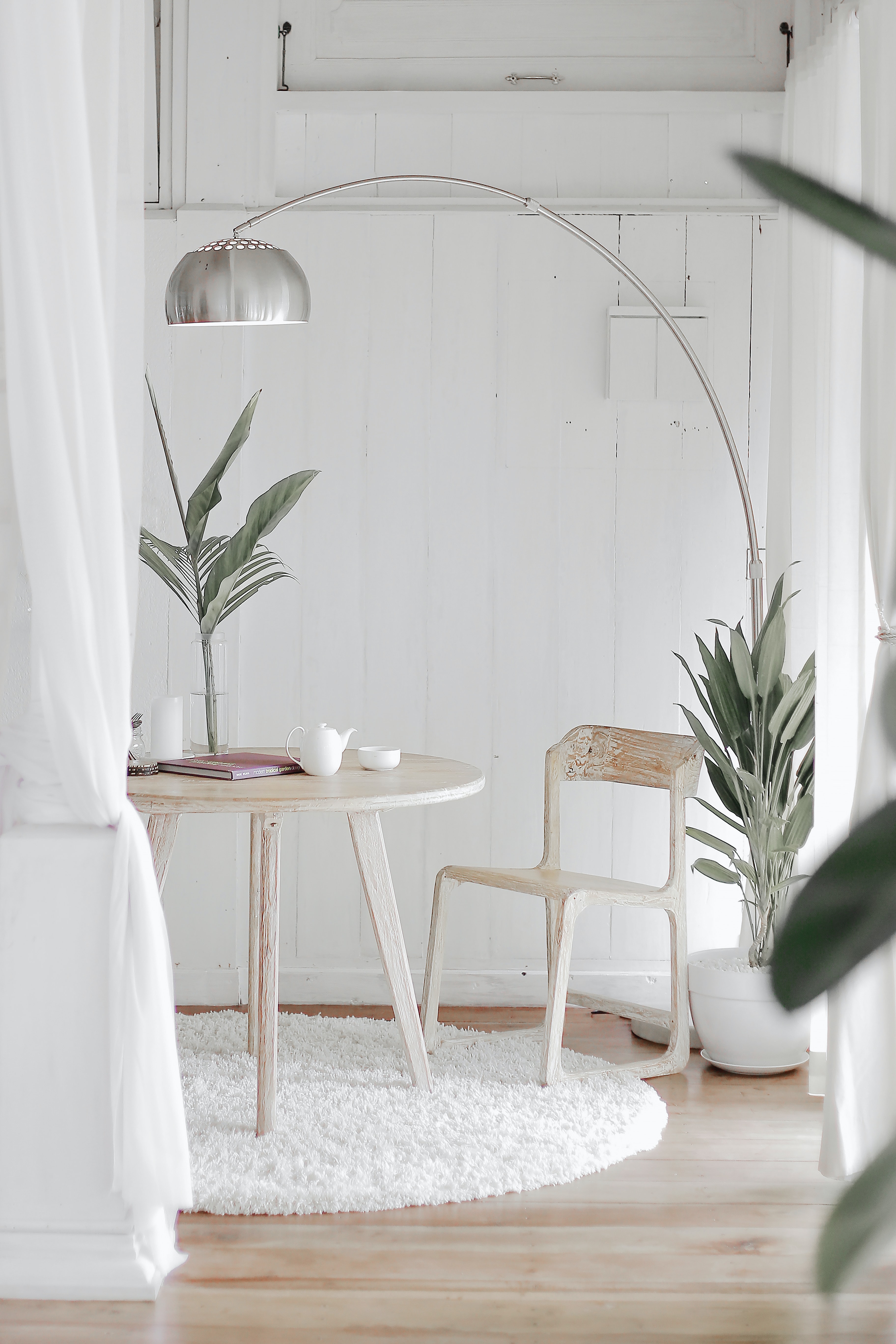 Subtitle subtitle subtitle
Insert content here
Insert content here
Associate          Run Event
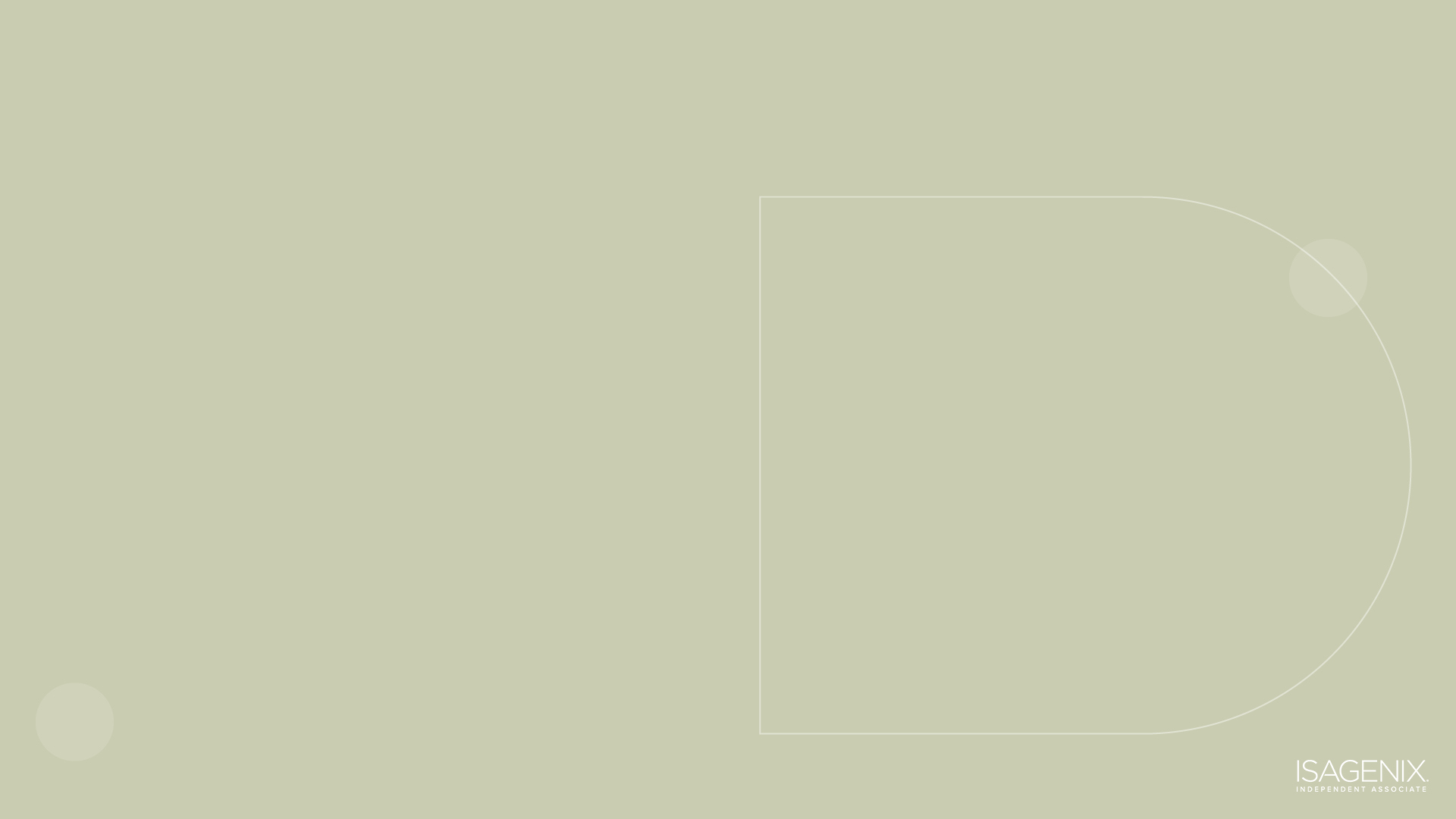 TITLE text holder
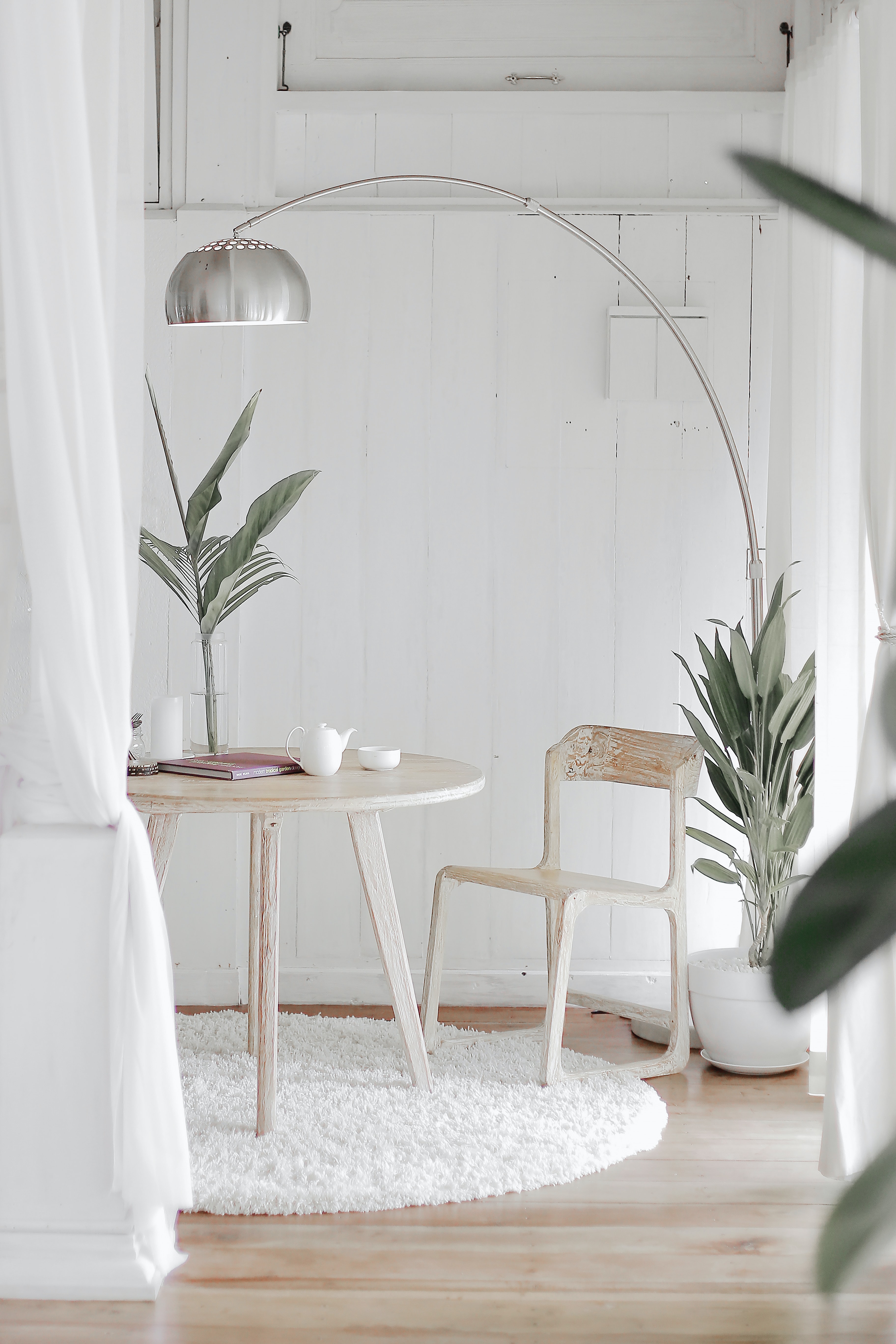 Subtitle subtitle subtitle
Insert content here
Insert content here
Associate          Run Event
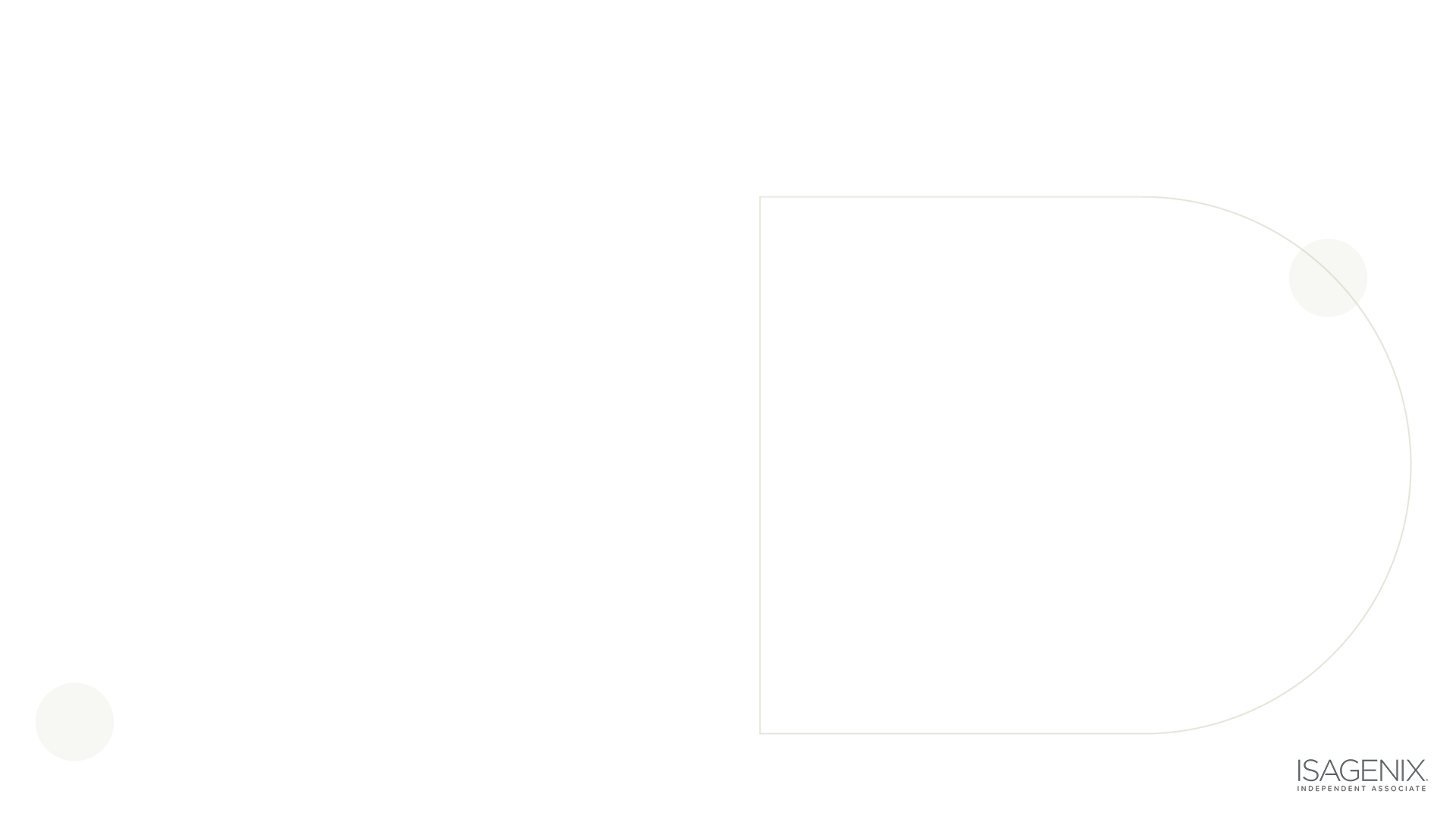 TITLE text holder
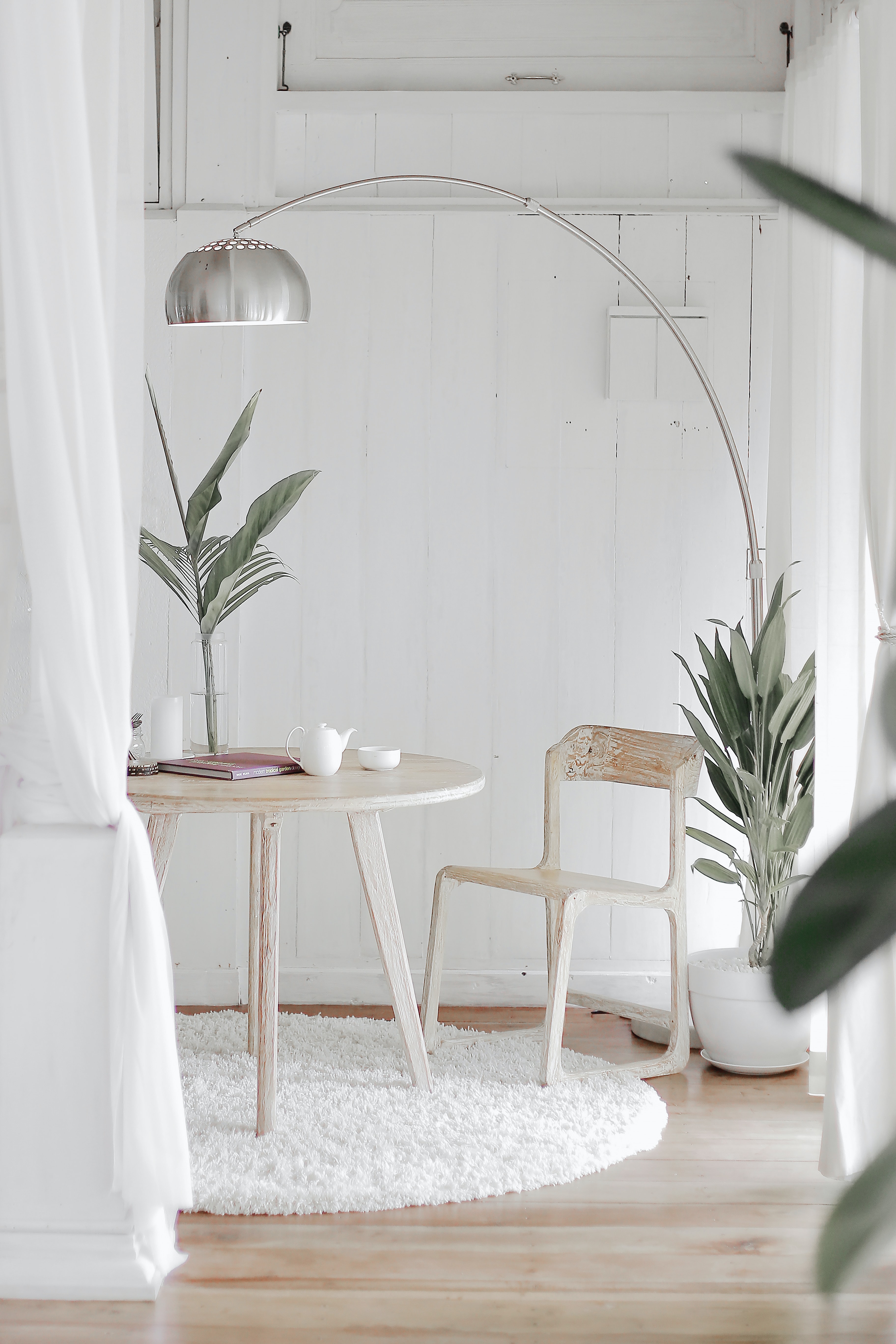 Subtitle subtitle subtitle
Insert content here
Insert content here
Associate          Run Event
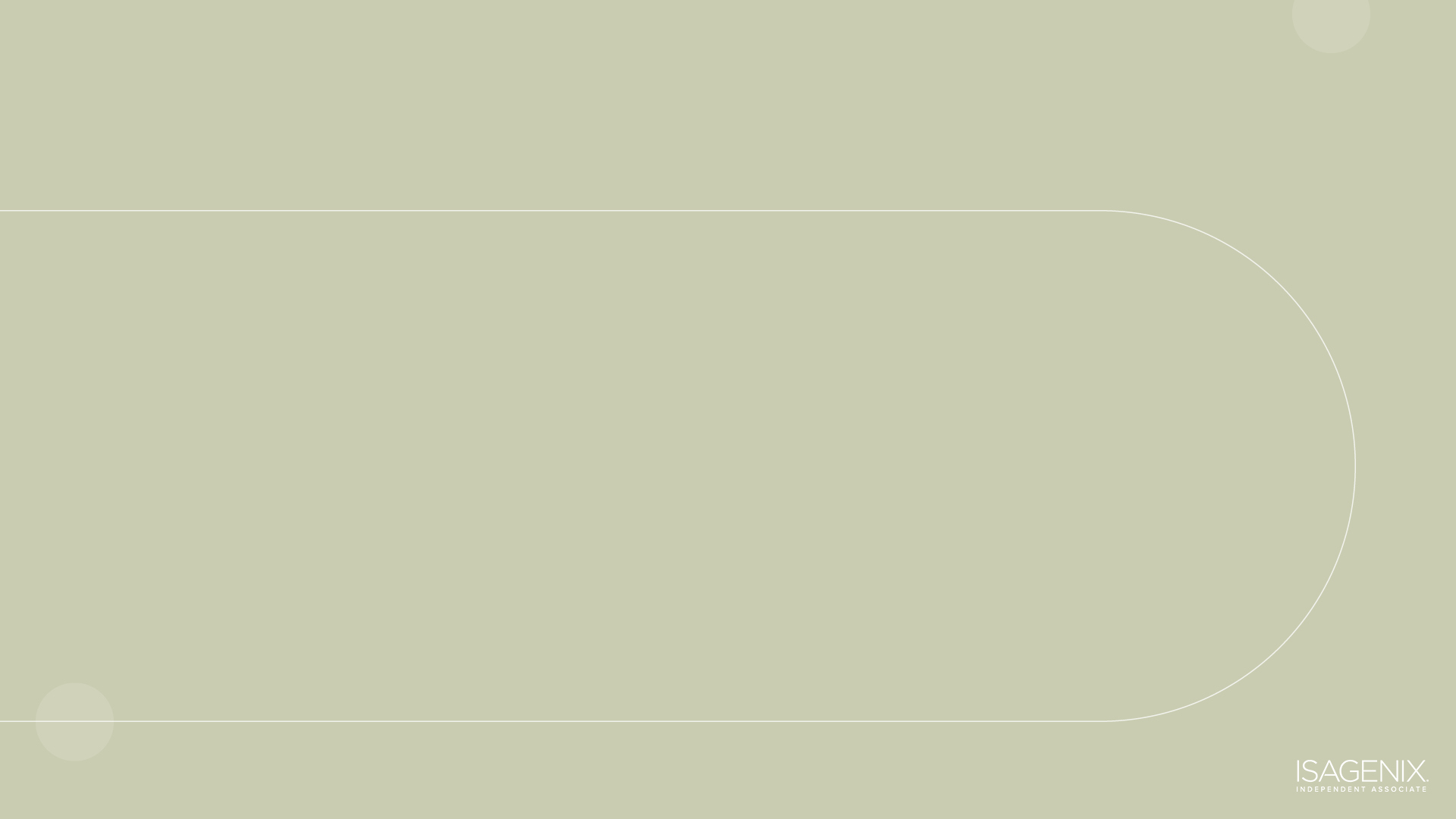 TITLE text holder
Subtitle subtitle subtitle
Insert content here
Insert content here
Associate          Run Event
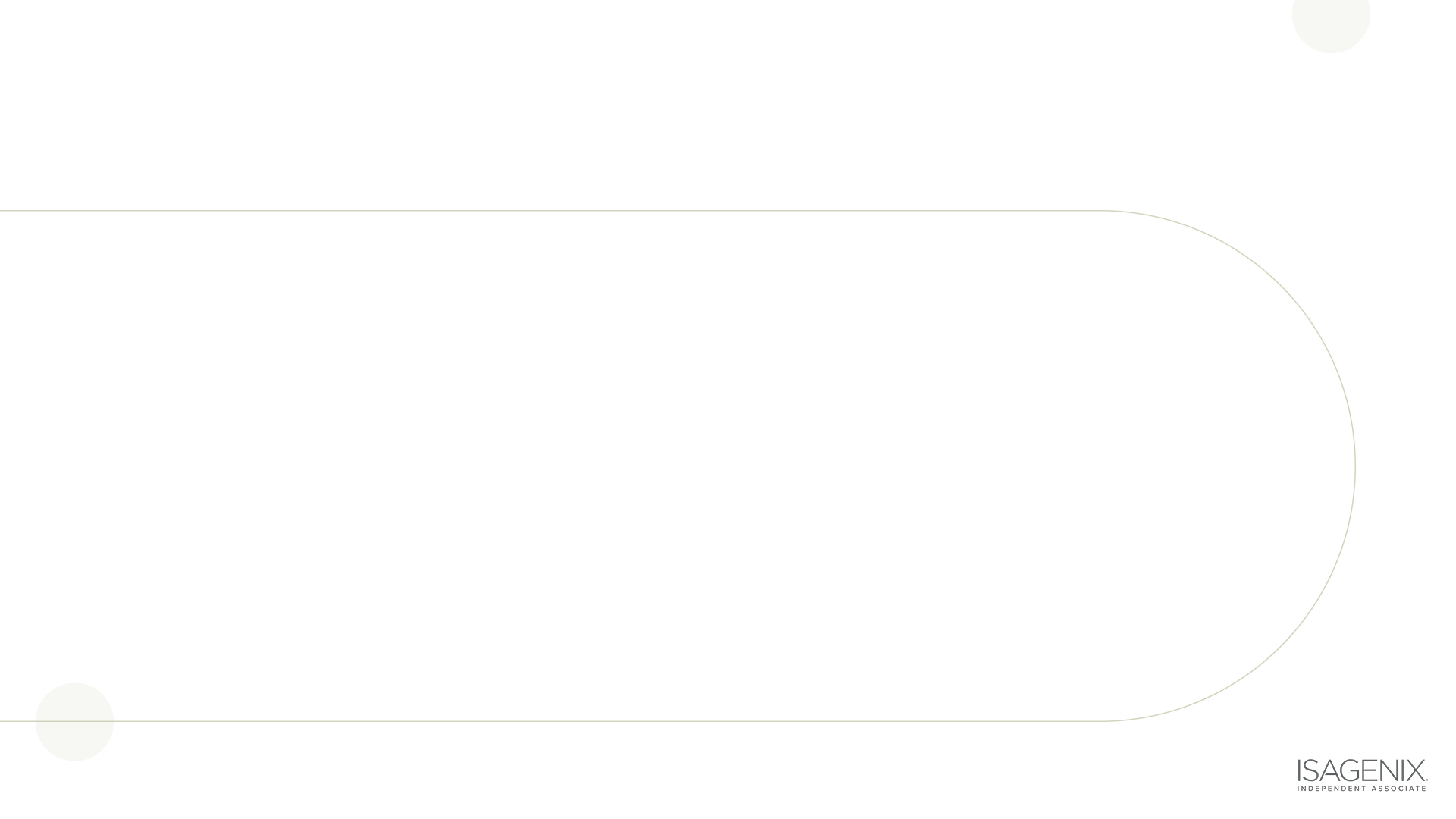 TITLE text holder
Subtitle subtitle subtitle
Insert content here
Insert content here
Associate          Run Event
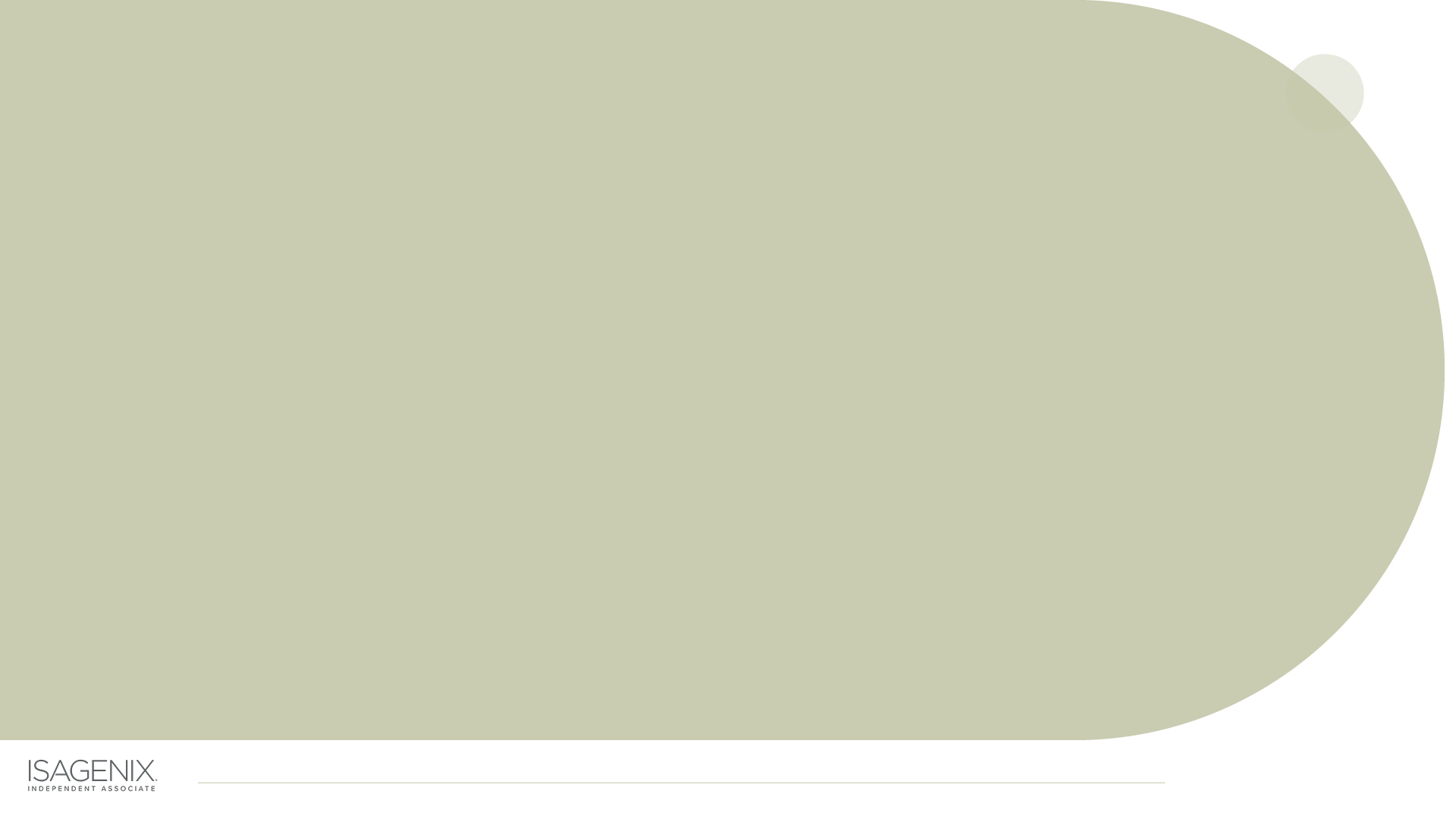 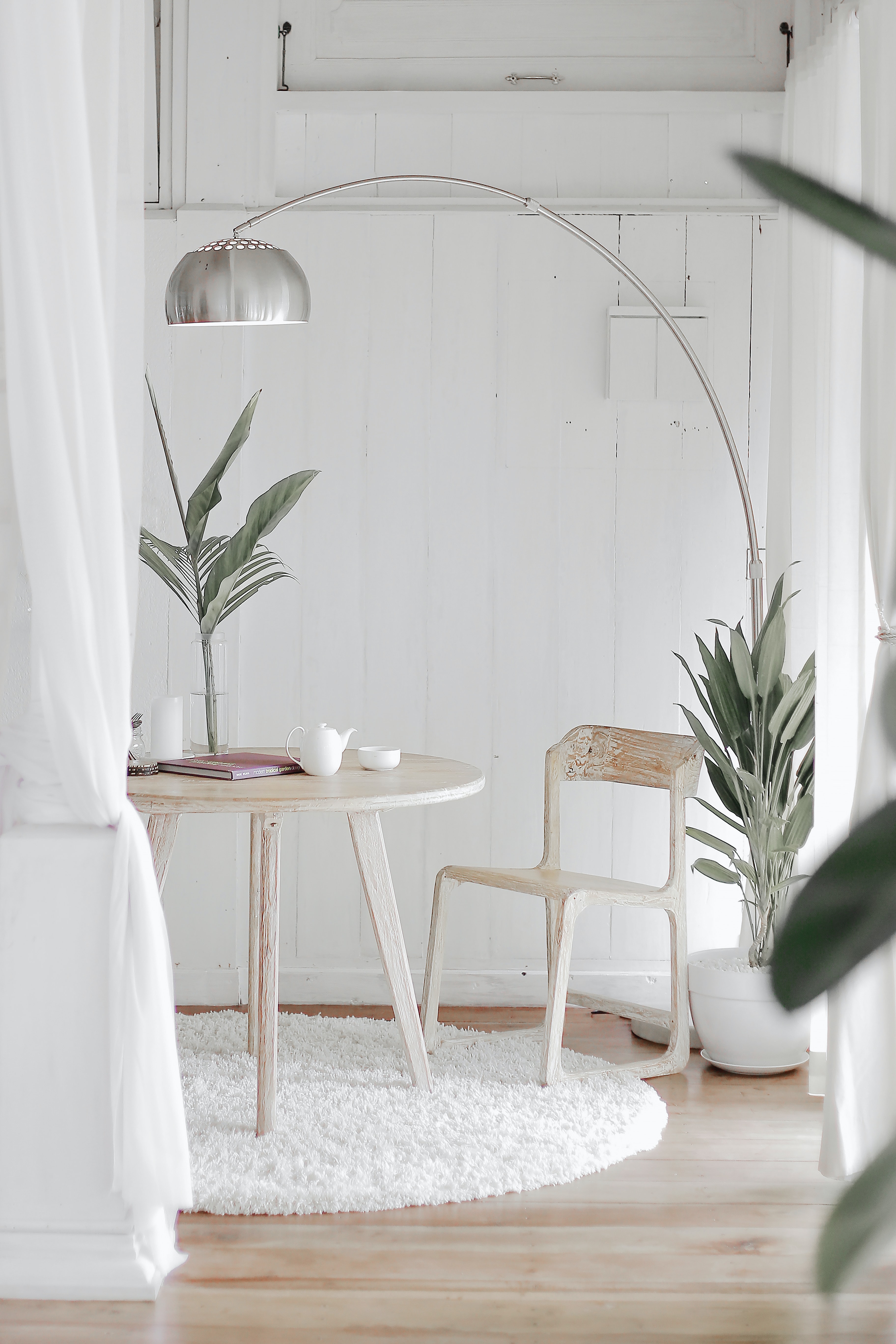 TITLE text holder
Subtitle subtitle subtitle
Insert content here
Insert content here
Associate          Run Event
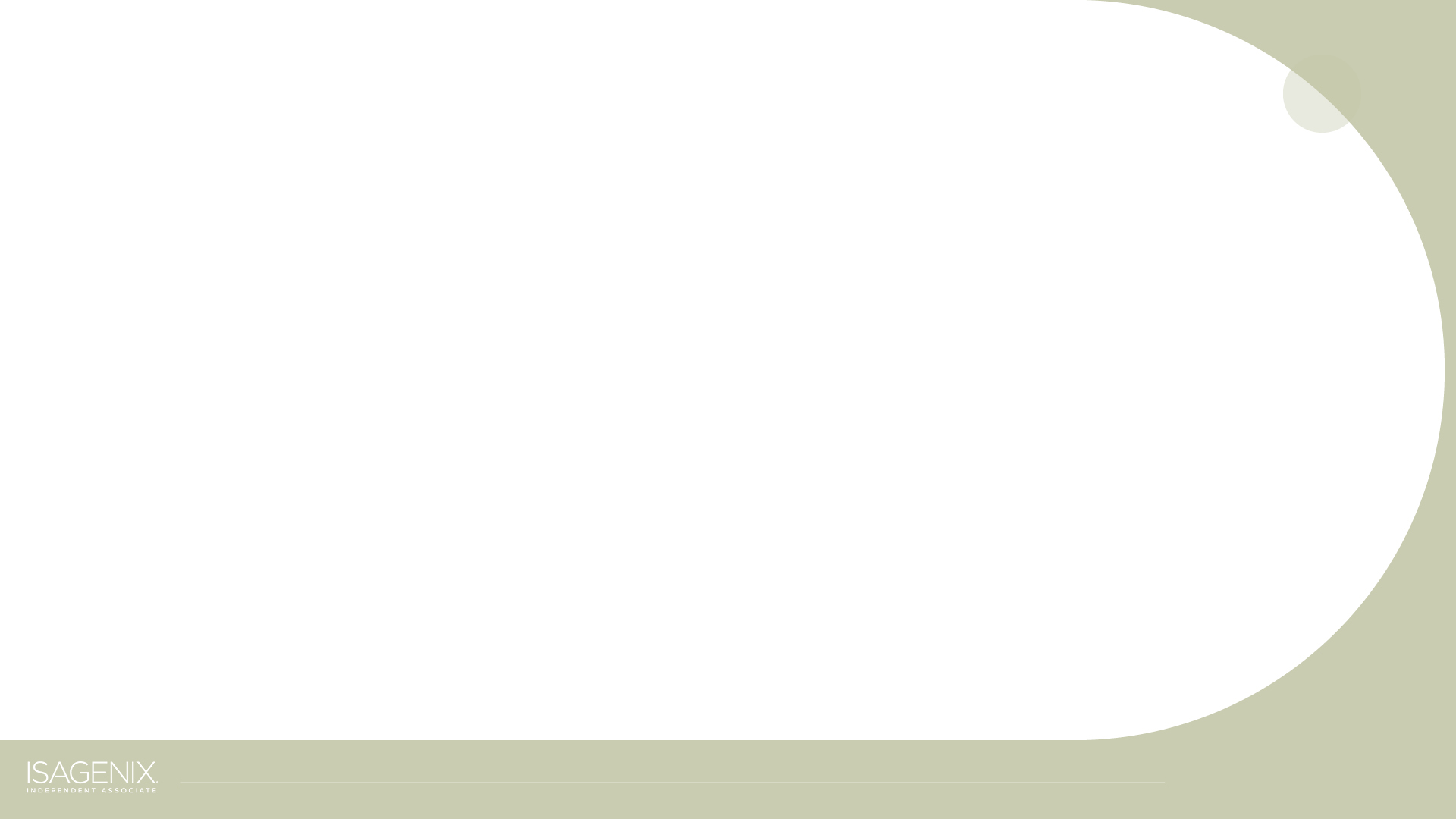 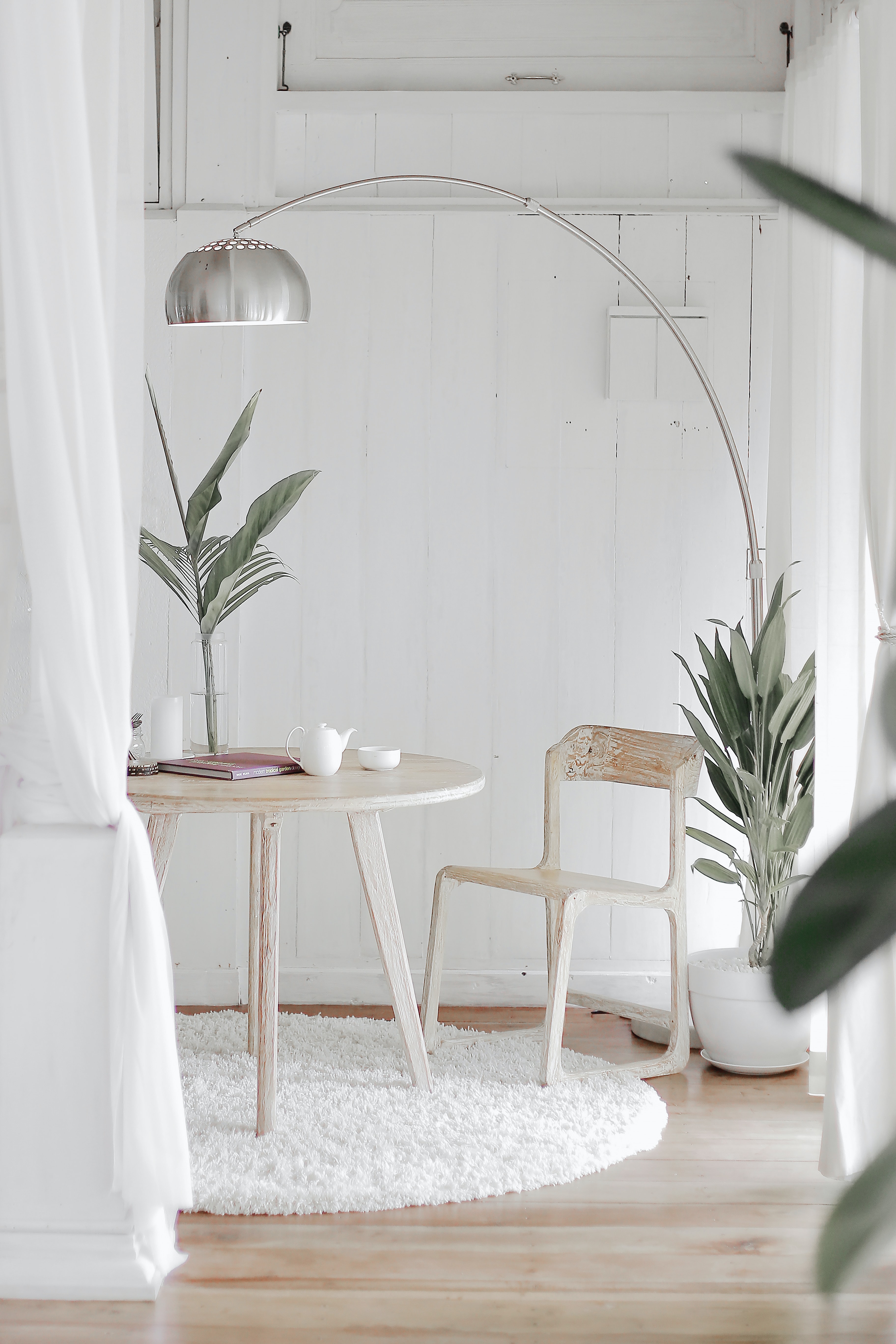 TITLE text holder
Subtitle subtitle subtitle
Insert content here
Insert content here
Associate          Run Event